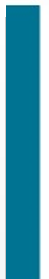 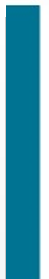 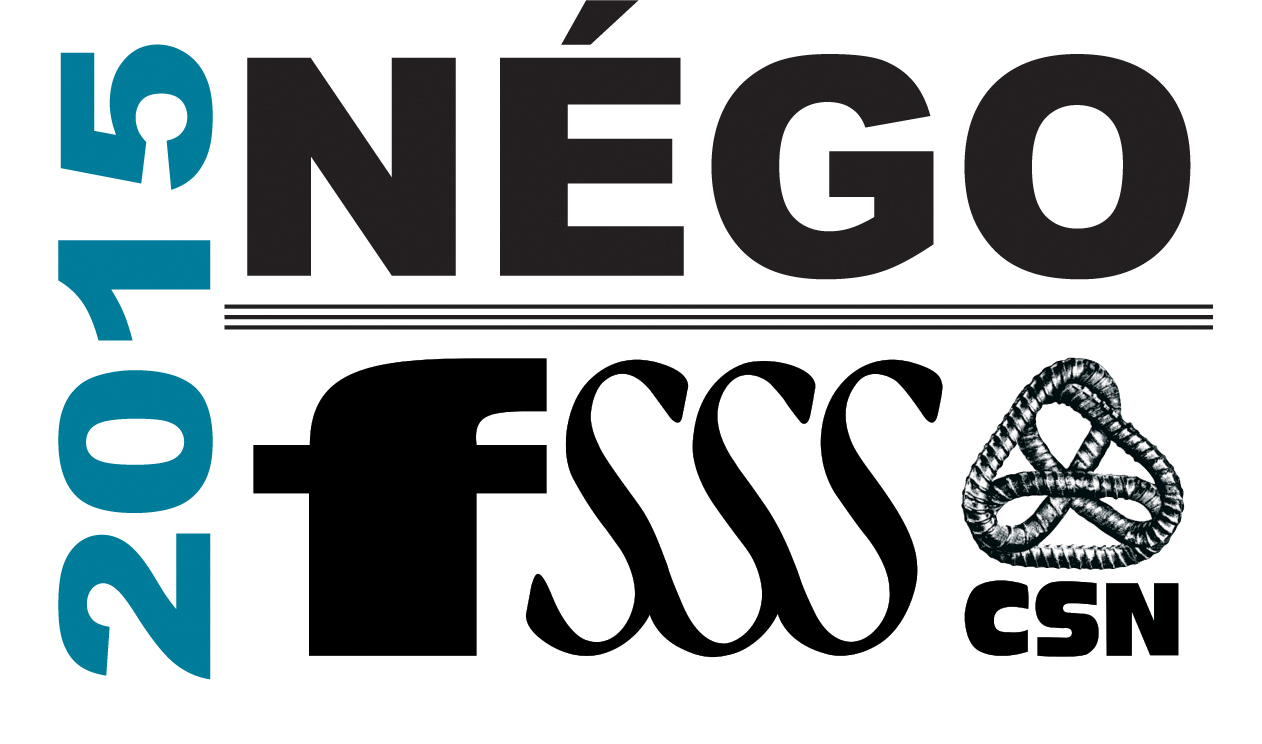 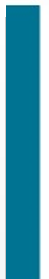 Rapport de négociation
Présenté au conseil fédéral de négociation sectorielle regroupée du secteur public

QUÉBEC - FÉVRIER 2015
NÉGOCIATION 2015
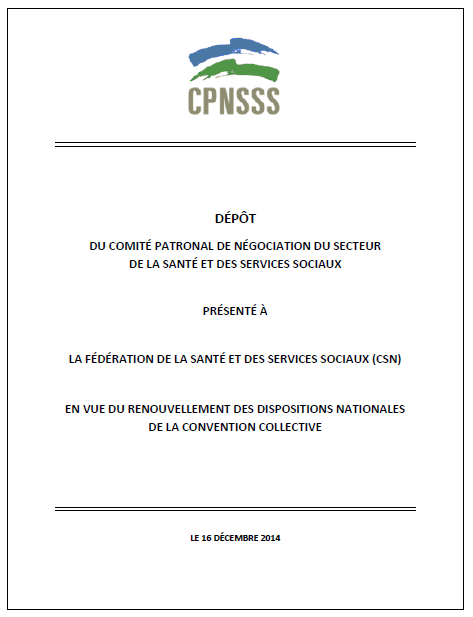 NÉGOCIATION 2015
Encadrement législatif
Le CPNSSS négocie les matières secto-rielles et il est tenu de respecter la juridiction qui lui est attribuée par la Loi sur le régime de négociation des conventions collectives dans les secteurs public et parapublic

Ce dépôt est effectué en considération des dispositions législatives en vigueur. Les pourparlers de négociation devront tenir compte de l’introduction de nouvelles dis-positions législatives
NÉGOCIATION 2015
Contexte
Selon le CPNSSS :
La main-d’œuvre qualifiée est l’une des forces reconnue du réseau

Les efforts doivent être maintenus pour tenter de diminuer l’utilisation du temps supplémentaire et de la main-d’œuvre indépendante

Le contexte budgétaire est très difficile
NÉGOCIATION 2015
Contexte
Selon le CPNSSS :
En considérant les départs prévus à la retraite, le réseau aura plusieurs défis à relever, dont celui d’attirer et d’intégrer la nouvelle main-d’œuvre.
NÉGOCIATION 2015
Priorités de négociation
Les priorités du CPNSSS :
Dispenser des soins et services ac-cessibles, continus, sécuritaires et de qualité à la population
Améliorer la performance du réseau
Maximiser la disponibilité de la main-d’œuvre et en accroître sa flexibilité et sa mobilité
Gérer de manière responsable les ressources financières
NÉGOCIATION 2015
ORIENTATION 1Favoriser une contribution optimale des ressources humaines
NÉGOCIATION 2015
Favoriser une contribution optimale des ressources humaines
1.1	Valorisation de la disponibilité 	de la main-d'œuvre

Valoriser la présence au travail afin de combler les besoins du réseau 
Redéfinir certaines clauses de la convention collective afin d’augmenter la disponibilité de la main-d'œuvre
NÉGOCIATION 2015
Favoriser une contribution optimale des ressources humaines
1.1	Valorisation de la disponibilité 	de la main-d'œuvre

Enjeux et problématiques :
Primes de soir et de nuit majorées
Primes de soins critiques
Primes de soir et de nuit
NÉGOCIATION 2015
Favoriser une contribution optimale des ressources humaines
1.1	Valorisation de la disponibilité 	de la main-d'œuvre

Enjeux et problématiques (suite) :
Impact des absences
Absences involontaires
Absences volontaires
Besoins de la main-d’œuvre versus la clientèle
Revoir la titularisation
NÉGOCIATION 2015
Favoriser une contribution optimale des ressources humaines
1.2	Accroissement de la 	flexibilité 	et de la mobilité de la main-	d'œuvre

Redéfinir certains principes liés à l’affectation et à l’organisation du travail afin d’accroître la flexibilité et la mobilité de la main-d'œuvre
NÉGOCIATION 2015
Favoriser une contribution optimale des ressources humaines
1.2	Accroissement de la flexibilité et 	de la mobilité de la main-	d'œuvre

Enjeux et problématiques :
Assurer la stabilité des équipes pour les besoins de la clientèle
Projet d’horaire atypique
Redéfinir la notion de temps supplémentaire
NÉGOCIATION 2015
Favoriser une contribution optimale des ressources humaines
1.3	Révision des mesures 	d’attraction et de rétention de la 	main-d'œuvre 	

Revoir les bénéfices dévolus par la convention collective à des secteurs ou titres d’emploi particuliers afin de s’assurer qu’ils répondent à l’objectif d’attraction et de rétention de la main-d'œuvre
NÉGOCIATION 2015
Favoriser une contribution optimale des ressources humaines
1.3	Révision des mesures 	d’attraction et de rétention 	de la main-d'œuvre

Enjeux et problématiques :
Primes et congés mobiles en psychiatrie
Primes de chevauchement inter-quarts
NÉGOCIATION 2015
« La disponibilité va être le nerf de la guerre pour la prochaine négociation »	

- Porte-parole patronal
NÉGOCIATION 2015
ORIENTATION 2Favoriser l’innovation dans l’organisation du travail
NÉGOCIATION 2015
Favoriser l’innovation dans l’organisation du travail
2.1	Promotion au palier national des 	mesures permettant aux parties 	locales d’adapter leur 	organisation du travail à 	l’évolution du réseau 	
	
Mettre en place les conditions nécessaires permettant aux parties locales d’innover en matière d’organisation du travail, et ce, dans un objectif d’amélioration des conditions d’exercice et de la qualité des soins et services à la population
NÉGOCIATION 2015
Favoriser l’innovation dans l’organisation du travail
2.1	Promotion au palier national des 	mesures permettant aux parties 	locales d’adapter leur 	organisation du travail à 	l’évolution du réseau
	
Enjeux et problématiques :
Avoir plus de flexibilité dans l’organisation du travail (quart de rotation, horaire atypique)
Réaliser des gains de performance
NÉGOCIATION 2015
ORIENTATION 3Assurer une gestion responsable des ressources
NÉGOCIATION 2015
Assurer une gestion responsable des ressources
3.1	Révision de certains paramètres 	de la procédure de mise à pied 	et du régime de la sécurité 	d’emploi	

Réviser la procédure de mise à pied et le régime de la sécurité d’emploi pour les adapter à la réalité contemporaine du réseau
NÉGOCIATION 2015
Assurer une gestion responsable des ressources
3.1	Révision de certains paramètres 	de la procédure de mise à pied 	et du régime de la sécurité 	d’emploi
	
Enjeux et problématiques :
Assouplir les règles pour faciliter les transformations et la modernisation du réseau
Revoir les règles de mise à pied
NÉGOCIATION 2015
Assurer une gestion responsable des ressources
3.2	Analyse des différentes 	composantes du régime 	d’assurance salaire	

Analyser le régime d’assurance salaire afin de s’assurer qu’il réponde à ses objectifs fondamentaux dans une optique de gestion responsable
NÉGOCIATION 2015
Assurer une gestion responsable des ressources
3.2	Analyse des différentes 	composantes du régime 	d’assurance salaire

Enjeux et problématiques :
Augmentation des ratios et des coûts de l’assurance salaire
NÉGOCIATION 2015
Assurer une gestion responsable des ressources
3.3	Modification des 	responsabilités 	financières en lien avec le 	règlement des litiges	

Mettre en place des règles favorisant la collaboration et la responsabilisa-tion des parties dans le règlement des litiges
NÉGOCIATION 2015
Assurer une gestion responsable des ressources
3.3	Modification des 	responsabilités 	financières en lien avec le 	règlement des litiges
	
Enjeux et problématiques :
Frais reliés aux arbitrages de congédiement
Frais reliés aux arbitrages médicaux
NÉGOCIATION 2015
Assurer une gestion responsable des ressources
3.4	Révision des dispositions relatives 	aux libérations syndicales

Prioriser l’accessibilité et la continuité des soins et services de qualité en simplifiant la gestion du régime de libérations syndicales et en limitant les difficultés de remplacement
Réviser le régime de libérations syndicales de façon à favoriser un meilleur partage de la responsabilité entre les parties en cette matière
NÉGOCIATION 2015
Assurer une gestion responsable des ressources
3.4	Révision des dispositions relatives 	aux libérations syndicales
	
Enjeux et problématiques :
Impact sur l’accessibilité aux soins et services de qualité à la population
Difficulté de remplacement de la main-d'œuvre
NÉGOCIATION 2015
ORIENTATION 4Résoudre les problématiques d’application et moderniser la convention collective
NÉGOCIATION 2015
Résoudre les problématiques d’application et moderniser la convention collective
4.1	Application cohérente de certaines 	dispositions en lien avec la gestion 	des ressources humaines et 	l’organisation du travail

Apporter des modifications à certaines dispositions de la convention collective afin d’améliorer la présence au travail et d’assurer une gestion plus efficiente des processus visés
NÉGOCIATION 2015
Résoudre les problématiques d’application et moderniser la convention collective
4.1	Application cohérente de certaines 	dispositions en lien 	avec la gestion 	des ressources humaines et 	l’organisation du travail

Enjeux et problématiques :
Augmenter la présence au travail (traitement différé, assurance salaire, rappel au travail et disponibilité)
NÉGOCIATION 2015
Résoudre les problématiques d’application et moderniser la convention collective
4.2	Adaptation et mise à jour de 	certaines dispositions de la 	convention collective. 	
	
Modifier diverses dispositions de la convention collective afin de la moderniser et d’assurer une gestion plus performante des ressources
NÉGOCIATION 2015
Résoudre les problématiques d’application et moderniser la convention collective
4.2	Adaptation et mise à jour de 	certaines dispositions de la 	convention collective

Enjeux et problématiques :
Révision de la nomenclature
Quantité d’information transmise aux syndicats
Revoir l’ensemble des lettres d’ententes
NÉGOCIATION 2015
Discussions avec 
l’intersyndical
NÉGOCIATION 2015
L’impact de la Loi modifiant l’organisation et la gouvernance du réseau de la santé et des services sociaux notamment par l’abolition des agences régionales (PL 10)
NÉGOCIATION 2015
Proposition :Il est proposé que l’on reçoive le rapport verbal sur la négociation des matières sectorielles
NÉGOCIATION 2015
Proposition:Il est proposé que le conseil de négociation sectoriel dénonce le mépris dont fait preuve le CPNSSS dans son dépôt à la table sectorielle rendant ce dernier inacceptableQue les syndicats informent leurs membres du contenu de ce dépôt
BONS DÉBATS ET MOBILISONS-NOUS!